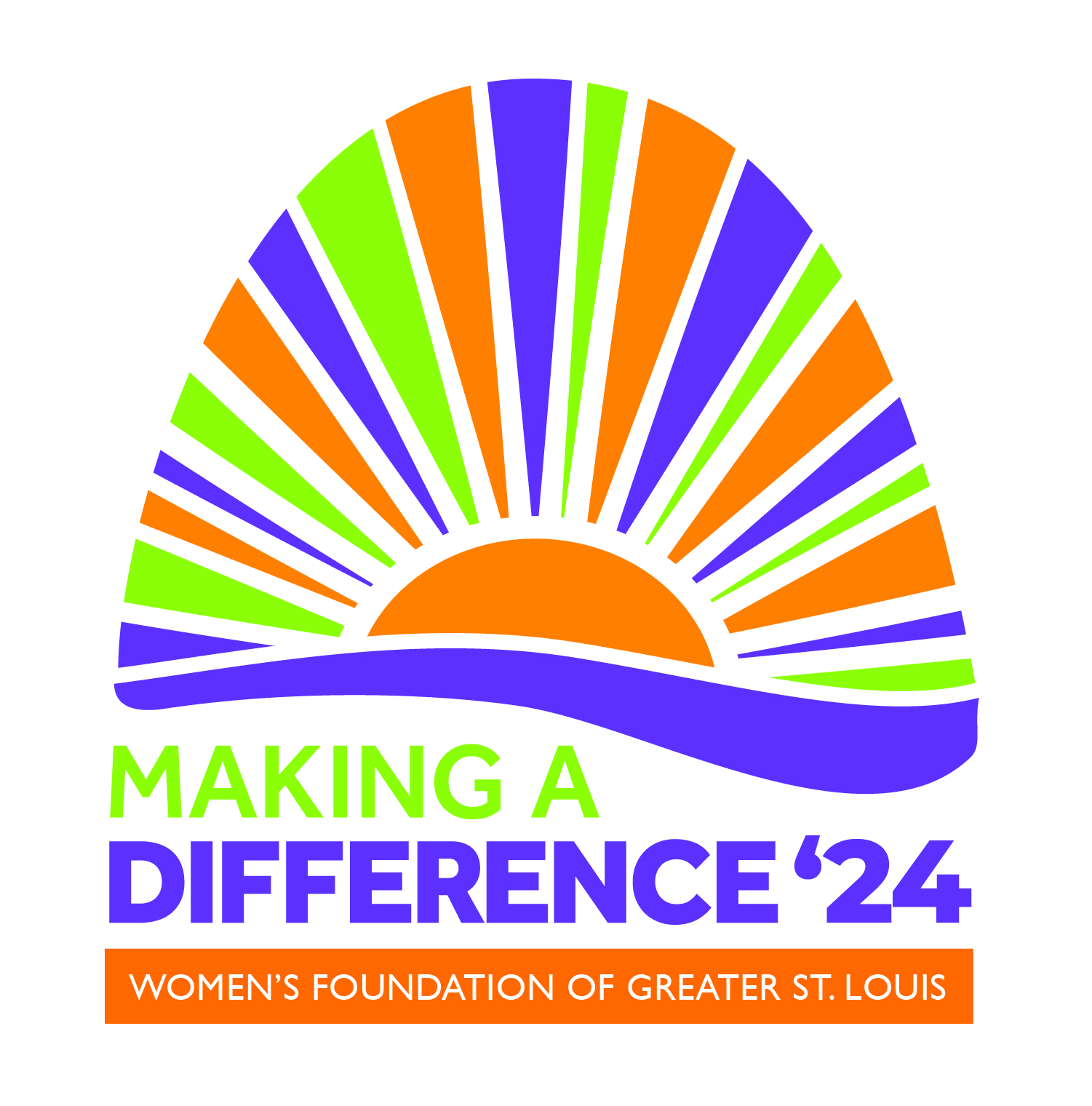 WELCOME
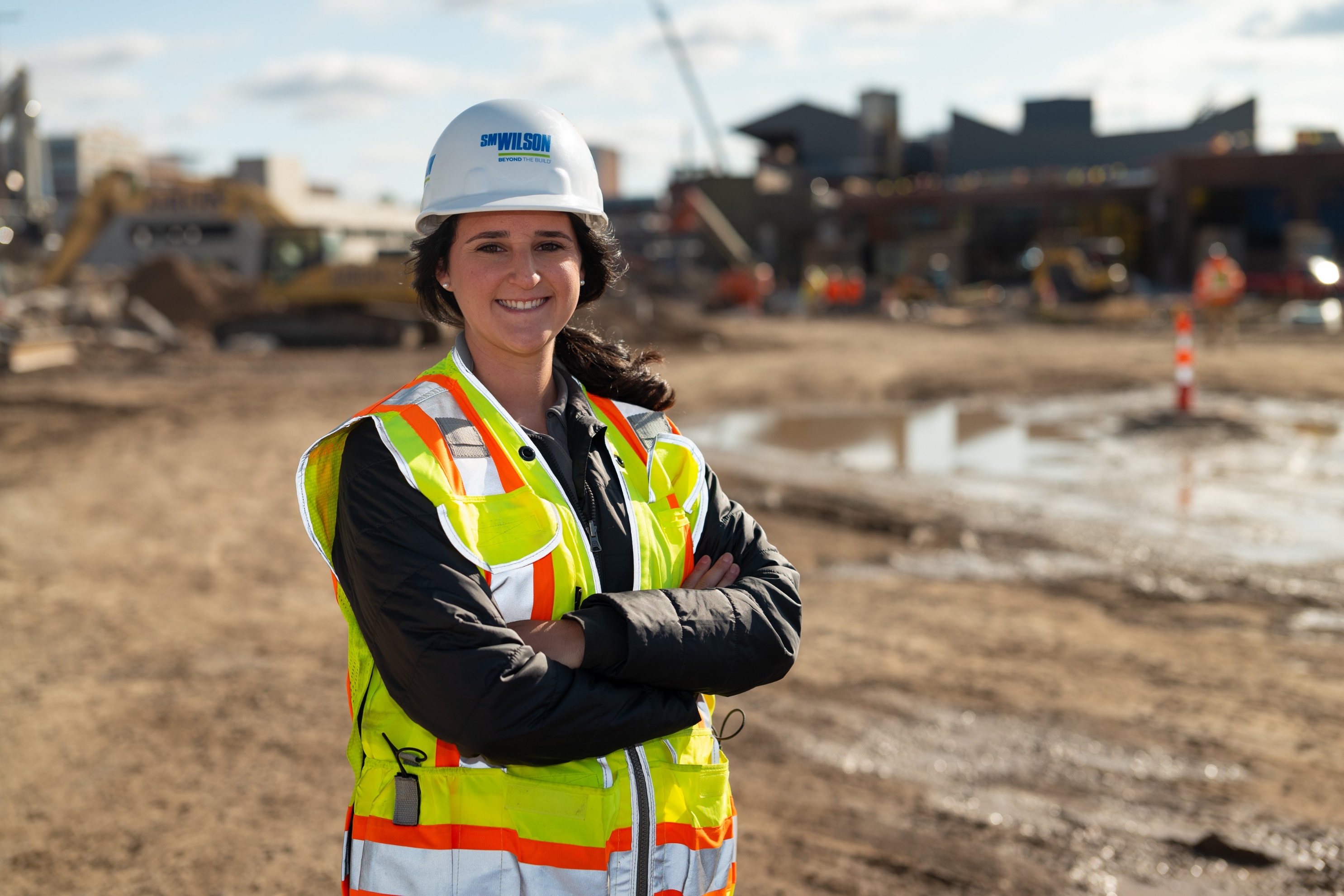 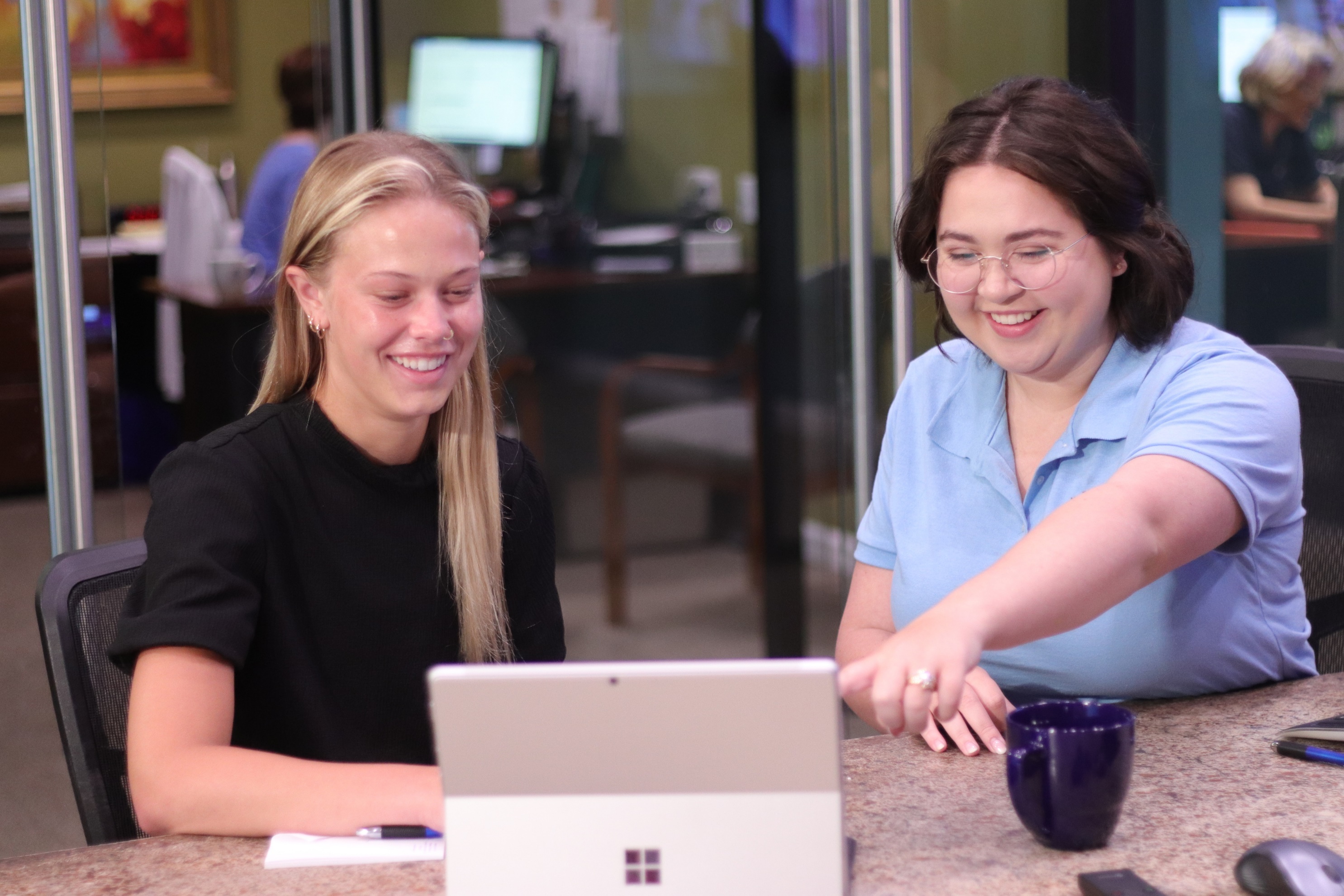 THANK	YOU
RAFFLE / SILENT AUCTION DONORS
The Fabulous Fox Theatre Drury Hotels 
The Clayton Plaza
Nancy Bukovic
Vicki Dolan
Total Wine
St. Louis Cardinals
Saint Louis Zoo
Missouri Historical Society
Missouri Botanical Garden
Deb Zimmerman
Diamonds Direct
Cynthia Goudy
Deb Zimmerman
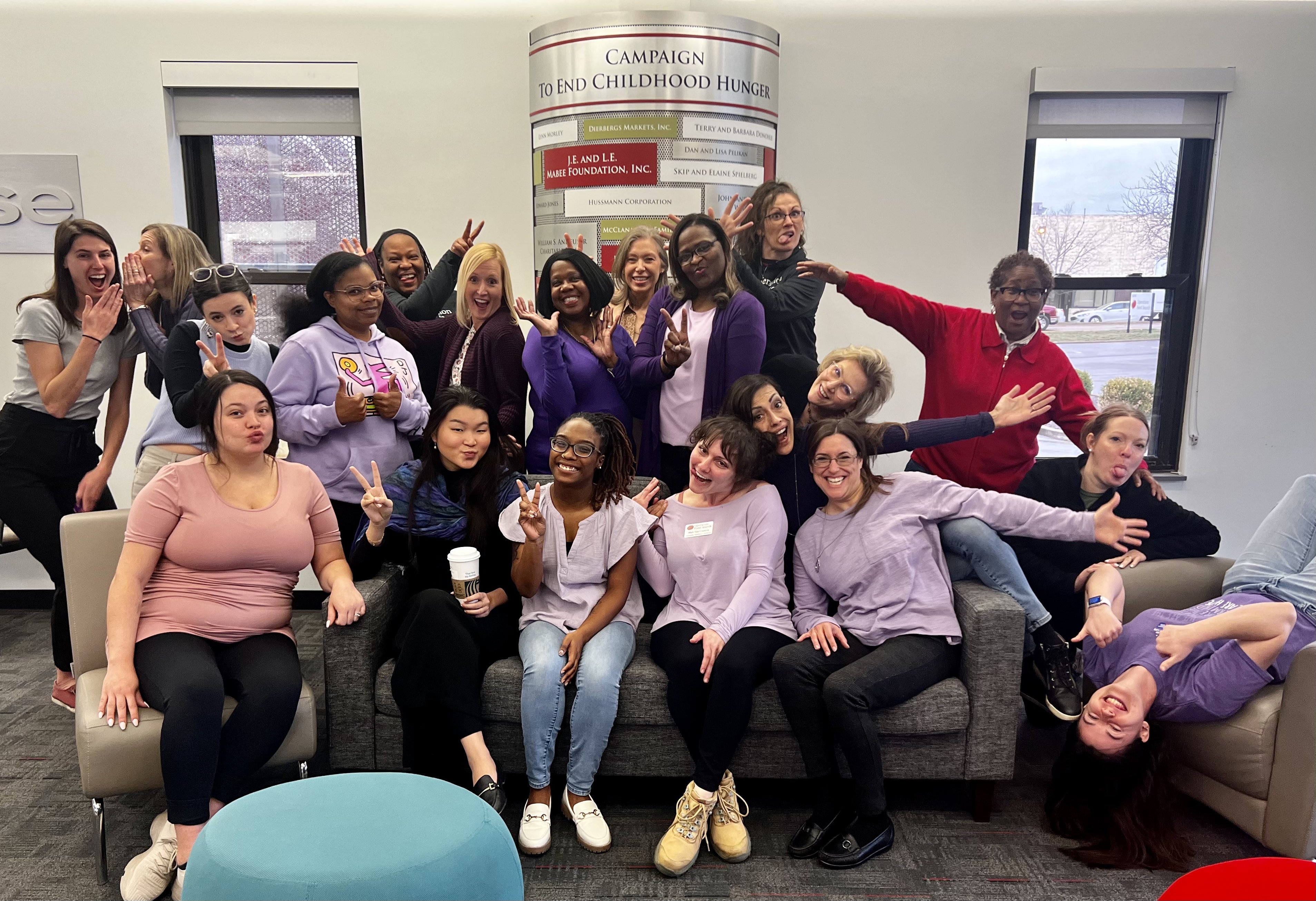 THANK	YOU
LEADING	THE	CHARGE	SPONSOR
A.
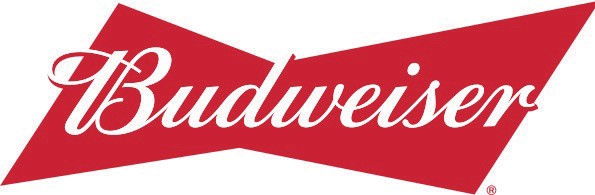 THANK	YOU
CHAMPION	FOR	WORKING	WOMEN 
SPONSORS
B.
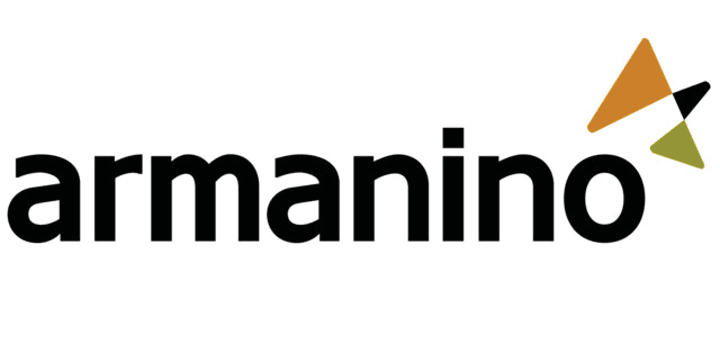 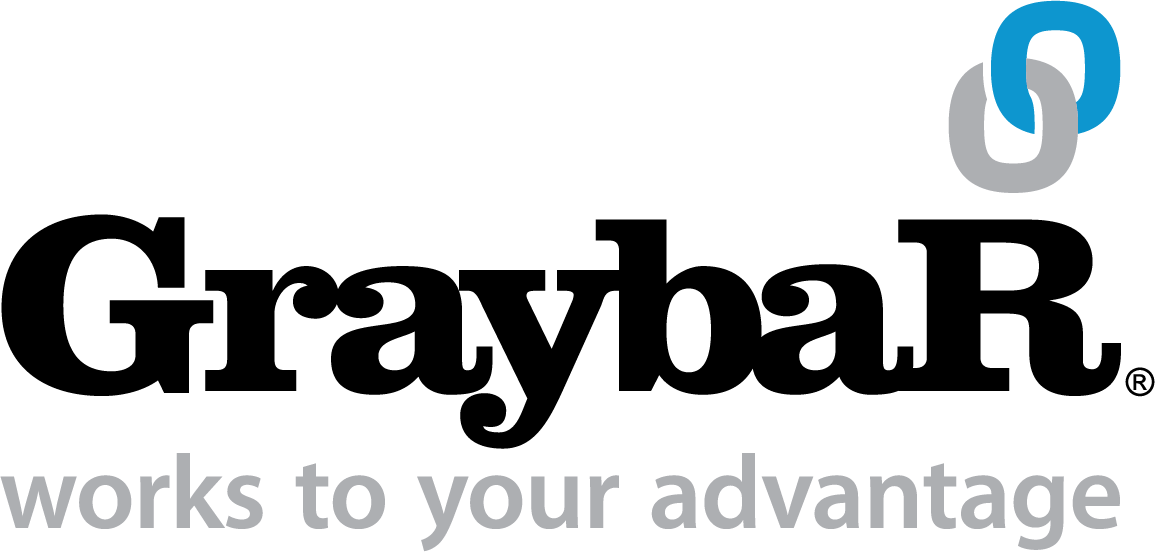 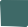 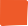 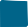 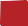 THANK	YOU
CHANGE	MAKER	SPONSORS
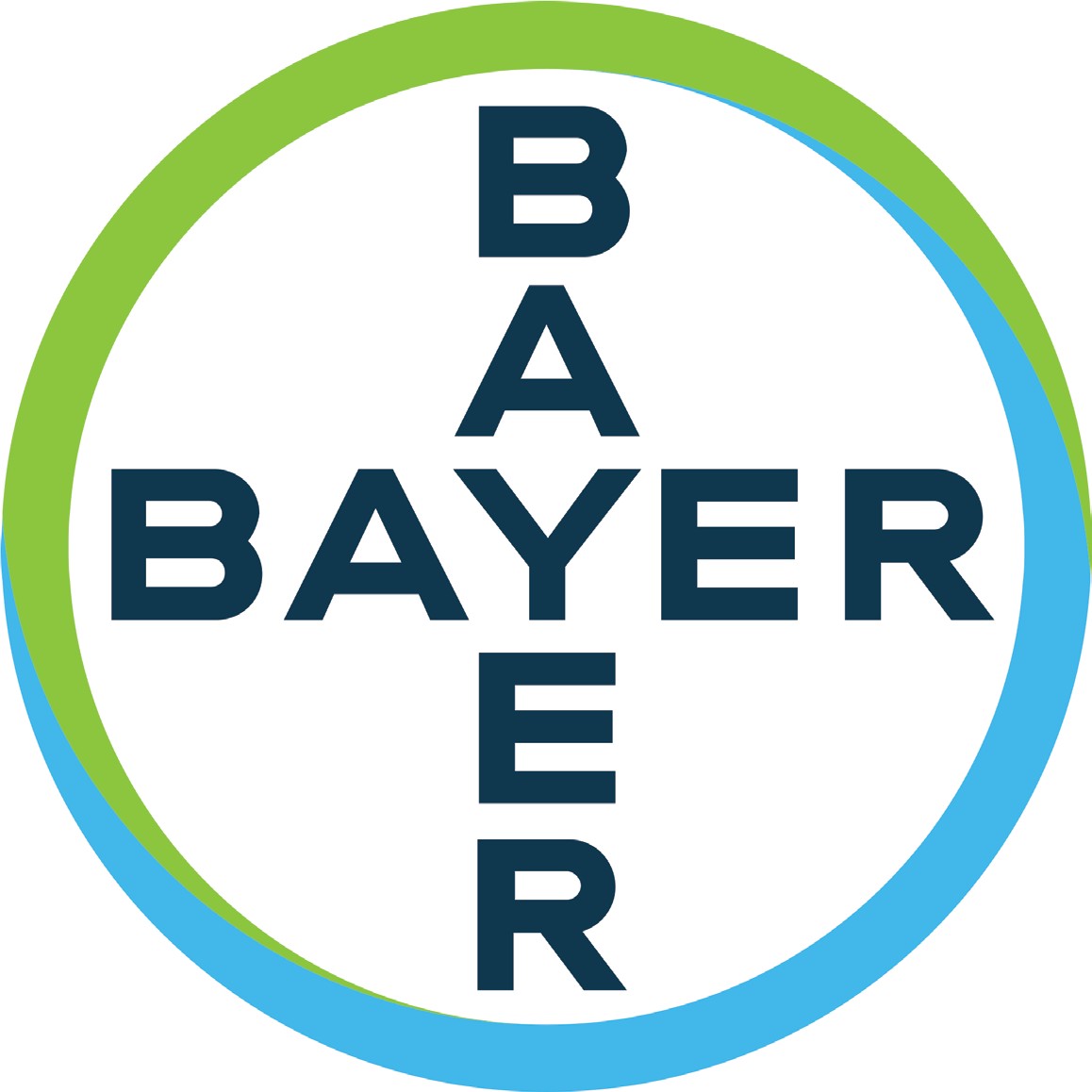 THANK	YOU
ADVOCATE	SPONSORS
Anders CPAs + Advisors
Laborers International Union
Lewis Rice
Nine PBS
Stifel
Thompson Coburn
Anders CPAs + Advisors
McCarthy Building Company
HOK
THANK	YOU
FRIEND	SPONSORS
Commerce Bank
Laura Cohen 
Lathrop GPM
Enterprise Bank & Trust
The Simon Law Firm
SUPPORTER	SPONSORS 
Sandra Murdoch
THANK	YOU
TABLE HOSTS
Alberici
Robbye Frank
Sandra Murdock
Enterprise Mobility Legal Group
Rung
Nancy Bukovic
Kerry Donnelly
THANK	YOU
TABLE HOSTS
Sandberg Phoenix 
Dawn Humphreys
Enterprise Mobility RLD Sales & Collision Engineering
Davis & Travaglini, LLC
BenefitBump 
Jessica Liss
Armstrong Teasdale
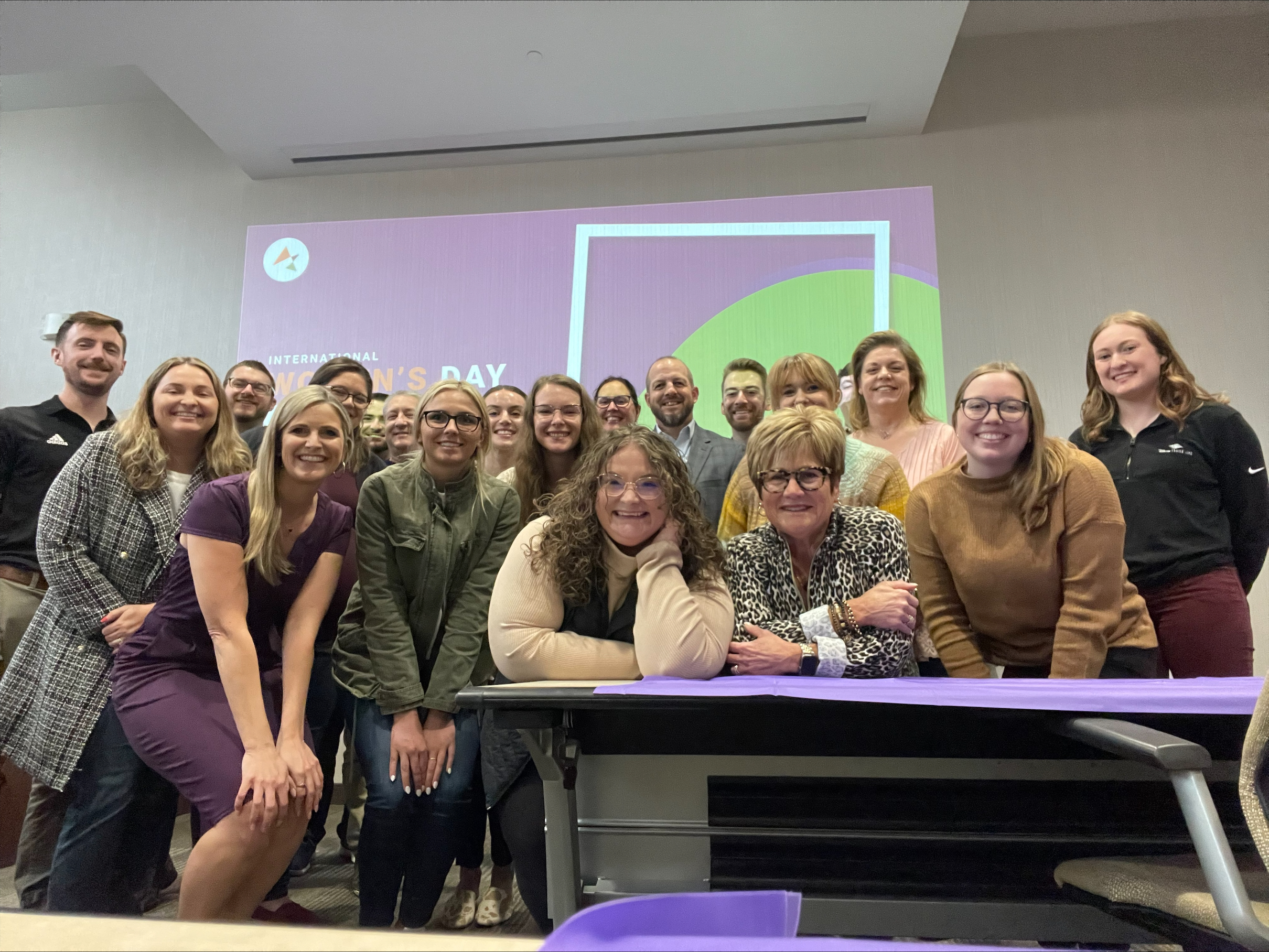 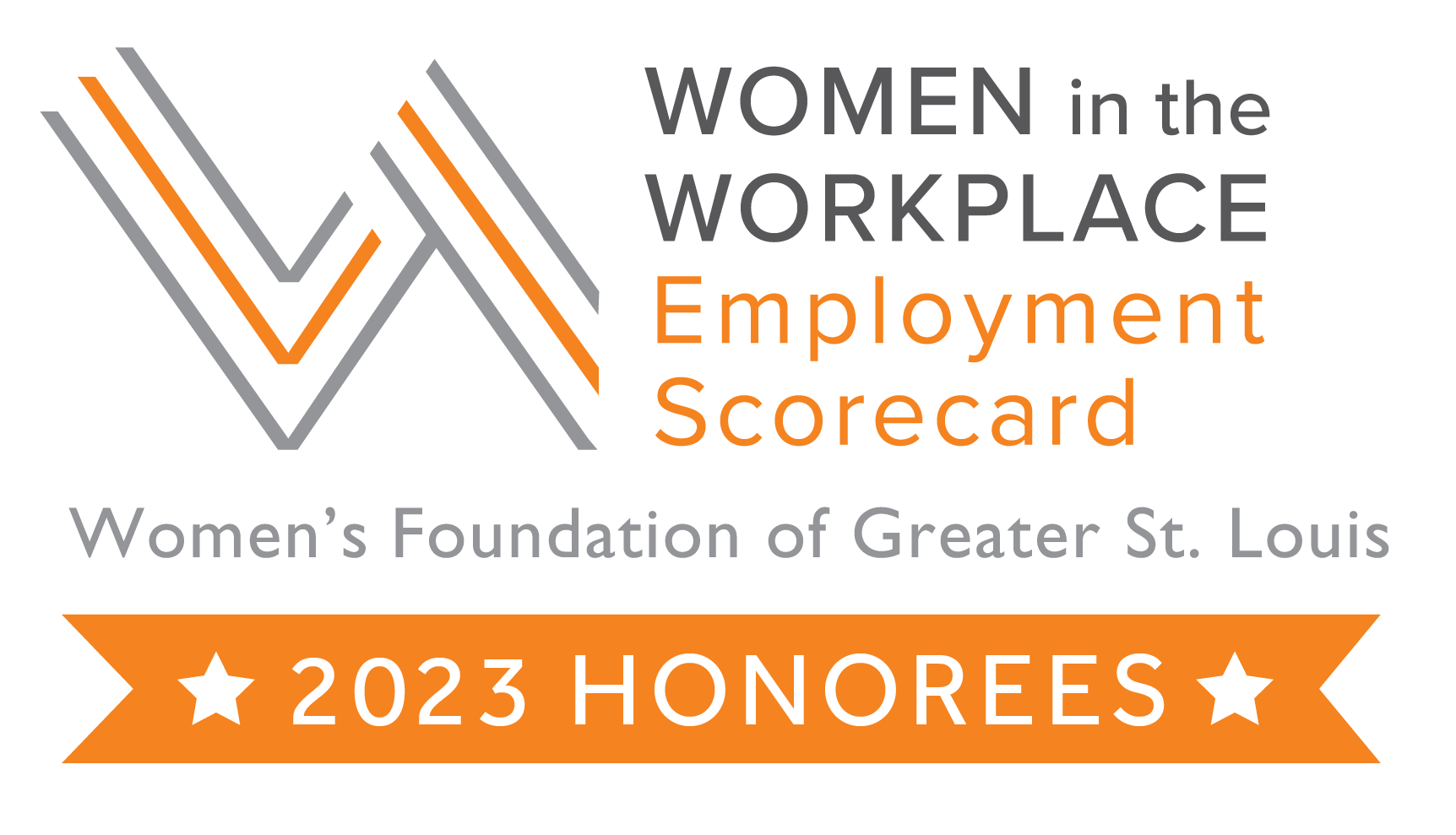 WOMEN	IN	THE	WORKPLACE
EMPLOYMENT	SCORECARD	HONOREES
SMALL	ORGANIZATIONS
(LESS	THAN	50	EMPLOYEES)
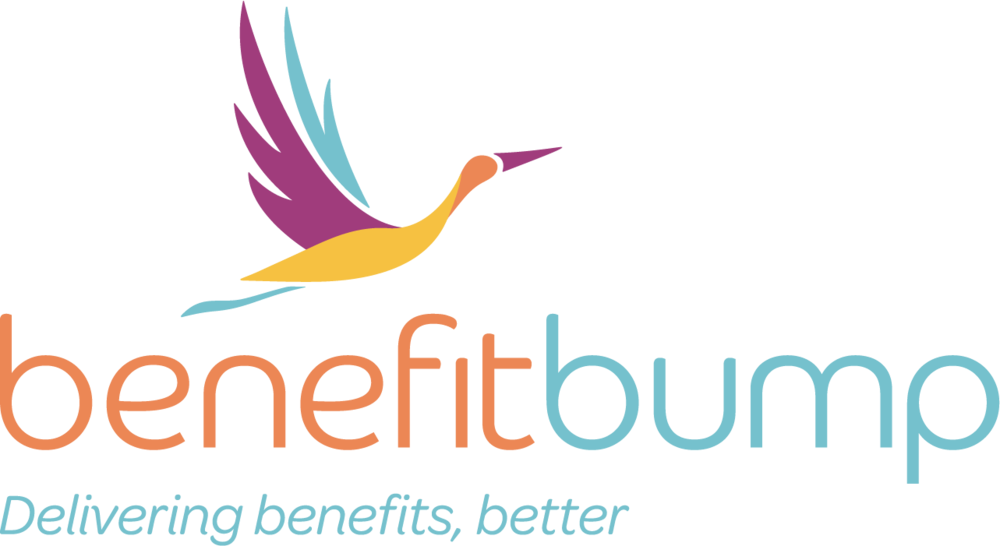 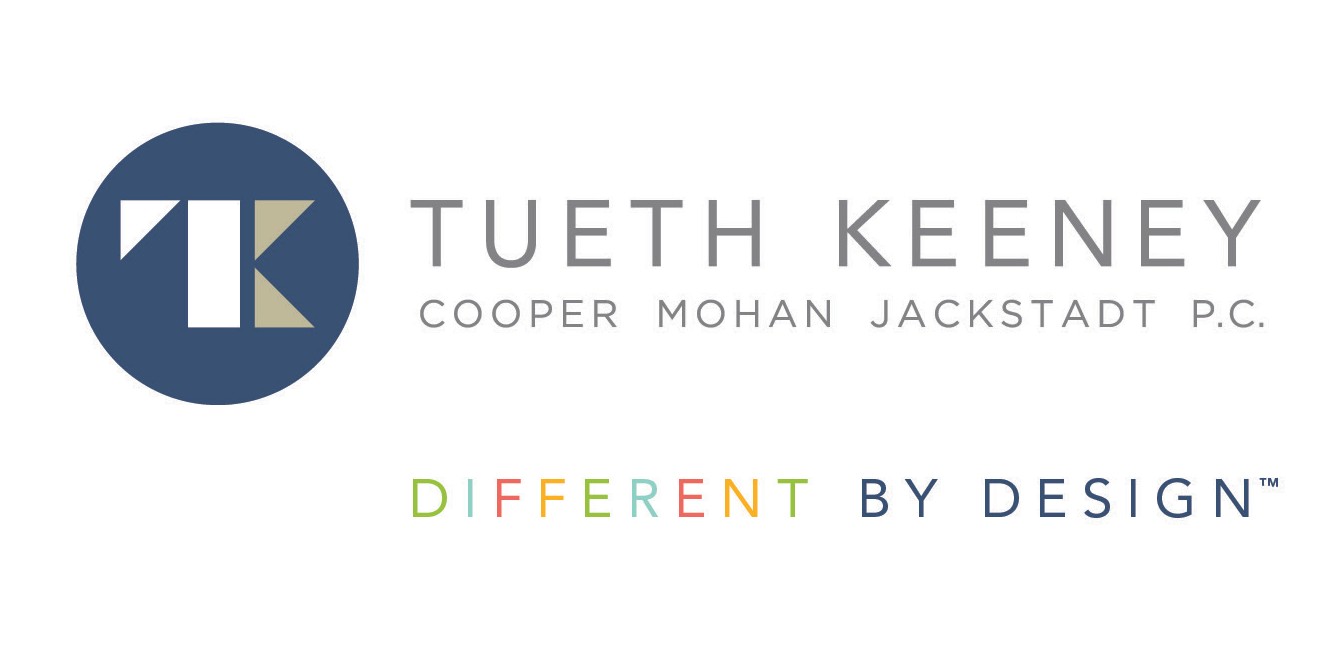 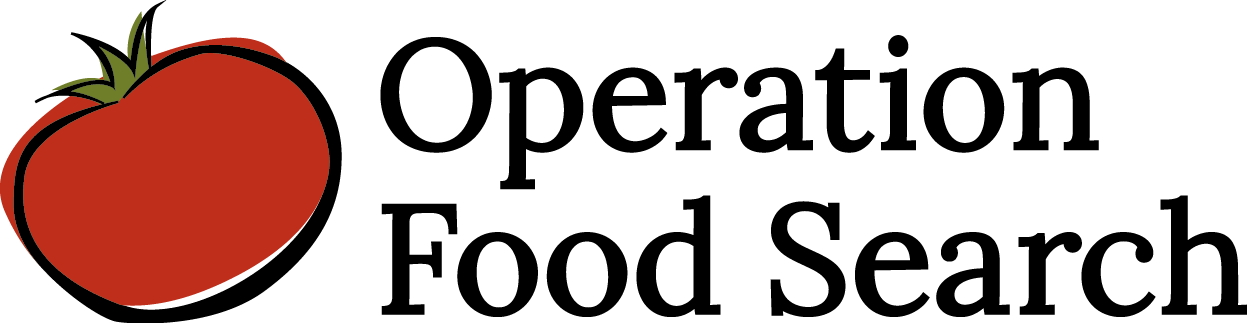 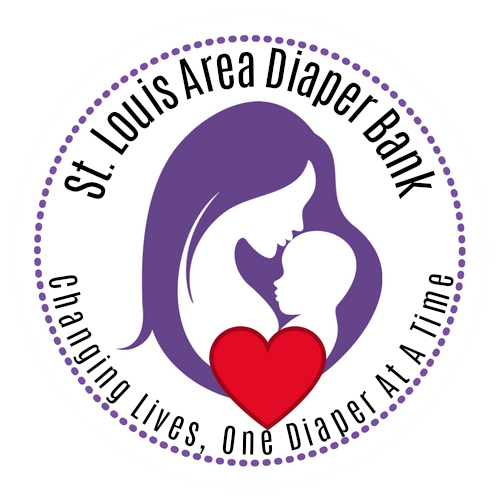 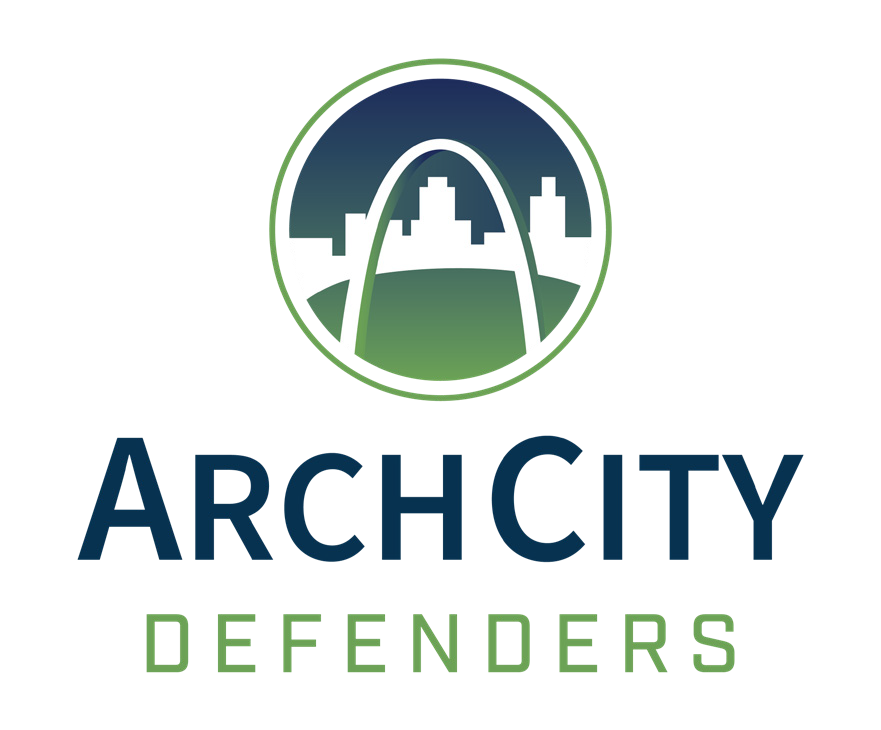 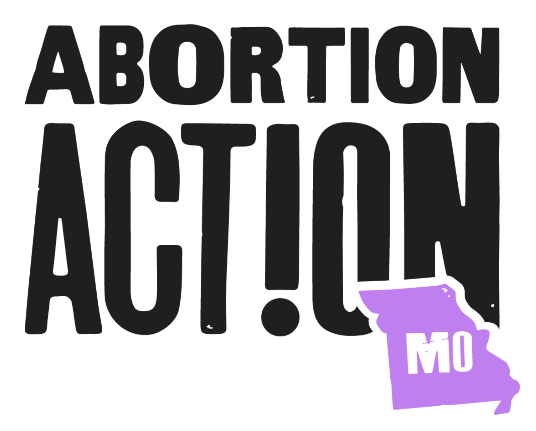 MEDIUM	ORGANIZATIONS
(50-499	EMPLOYEES)
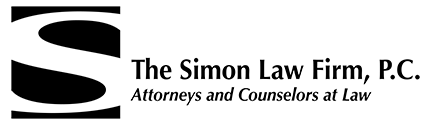 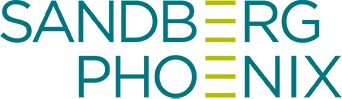 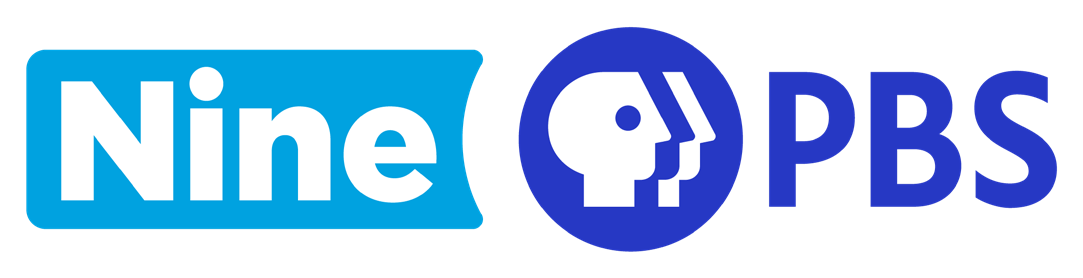 LARGE	ORGANIZATIONS
(500	OR	MORE	EMPLOYEES)
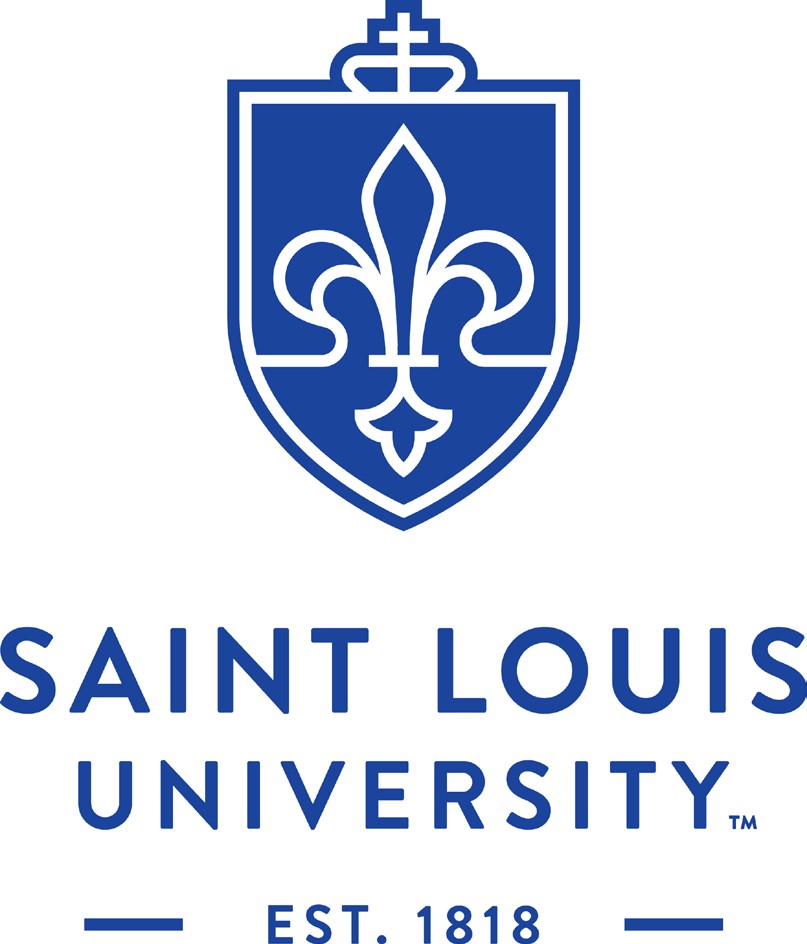 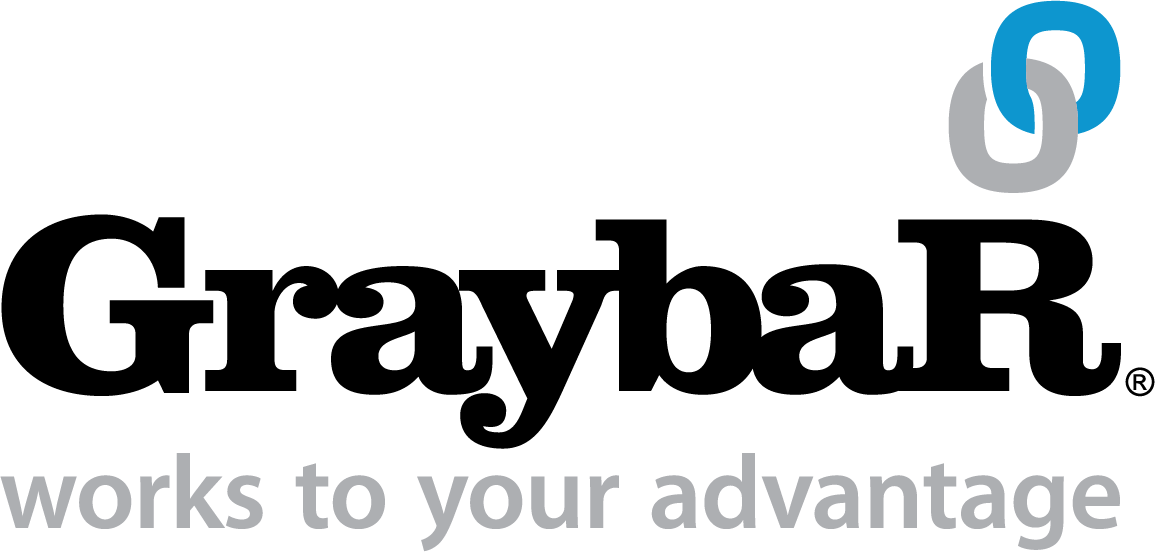 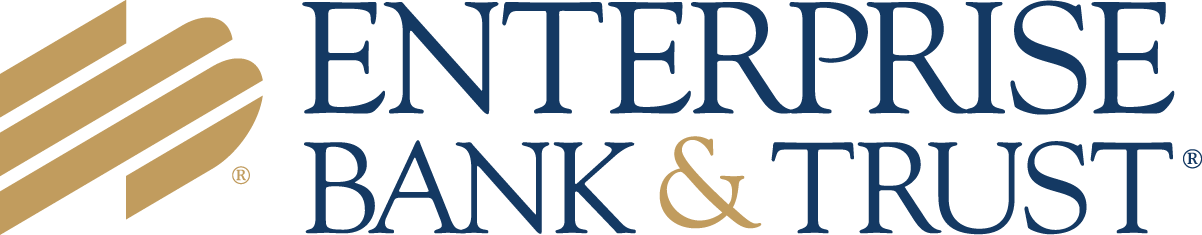 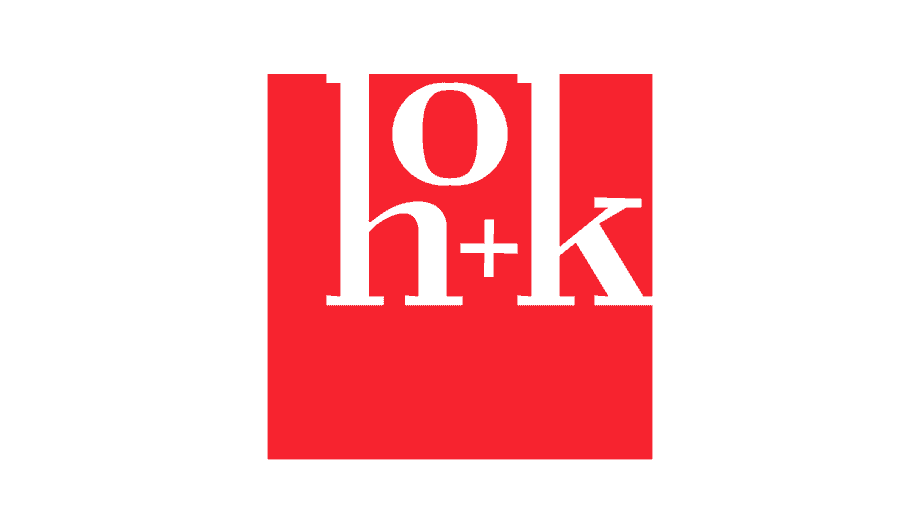 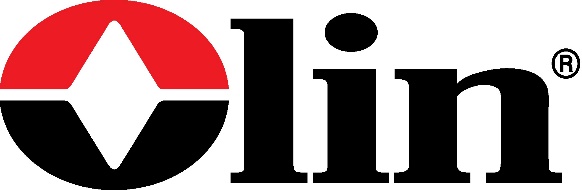 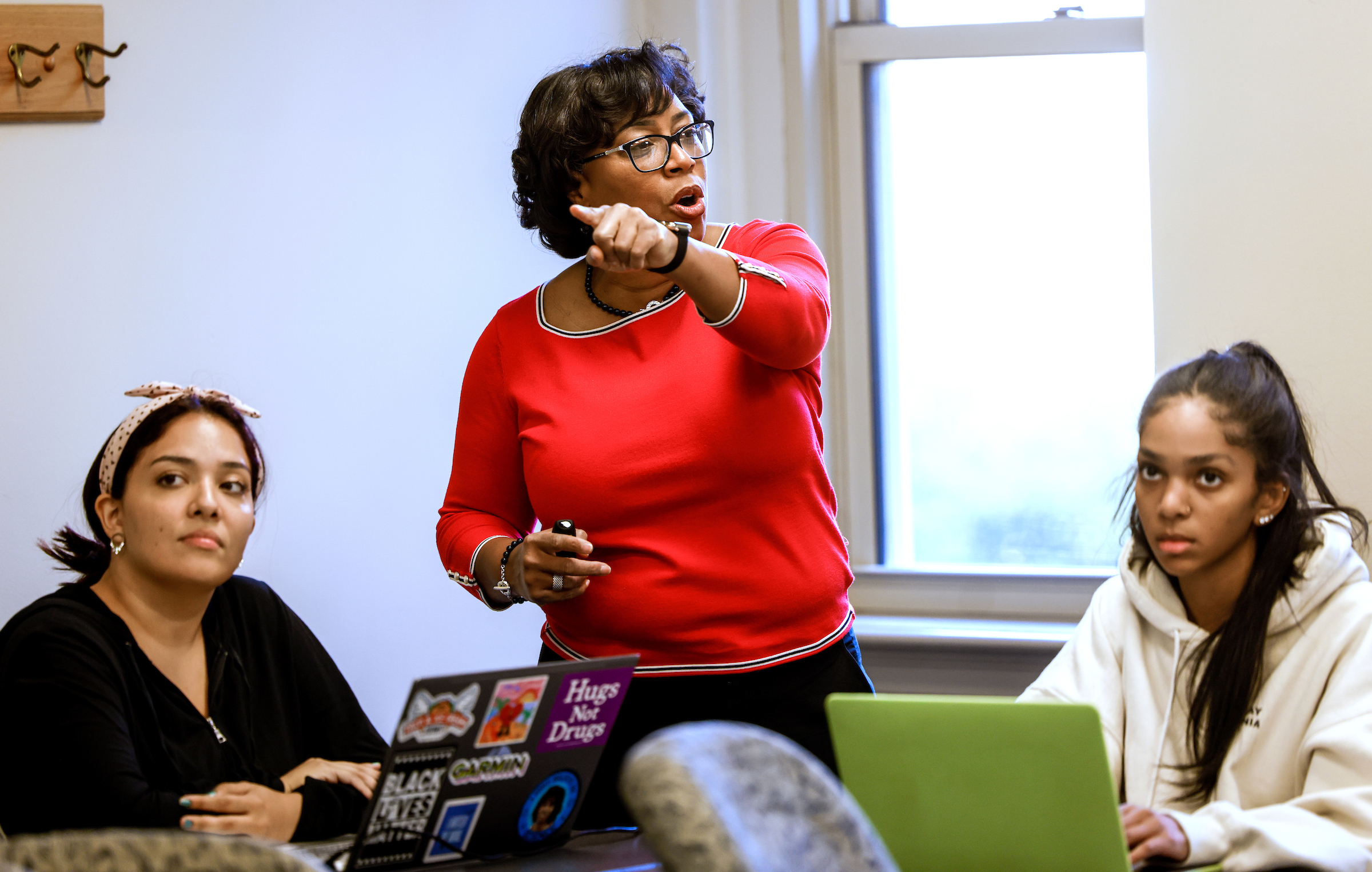 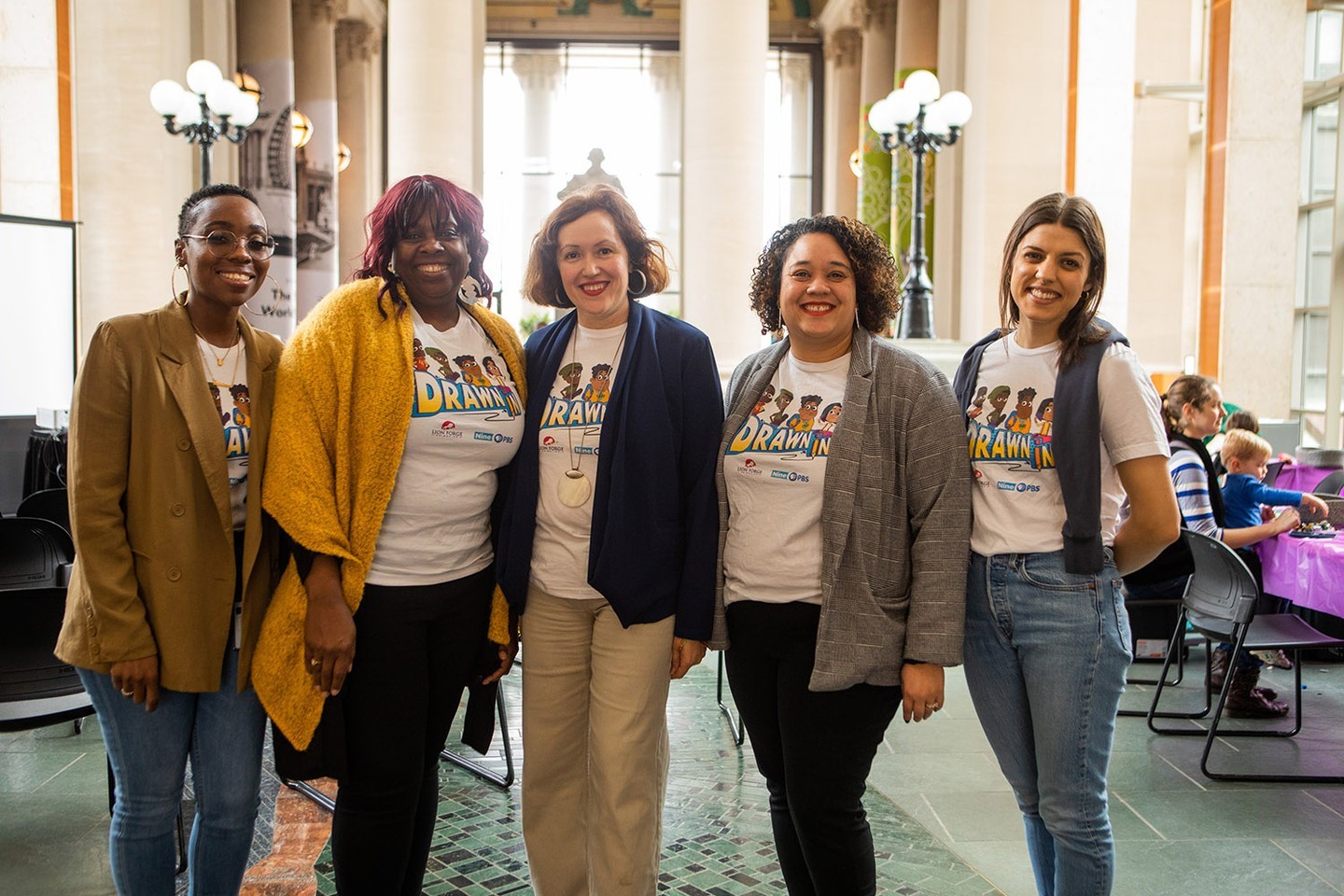 THE 2024 SURVEY WILL OPENMARCH 2025
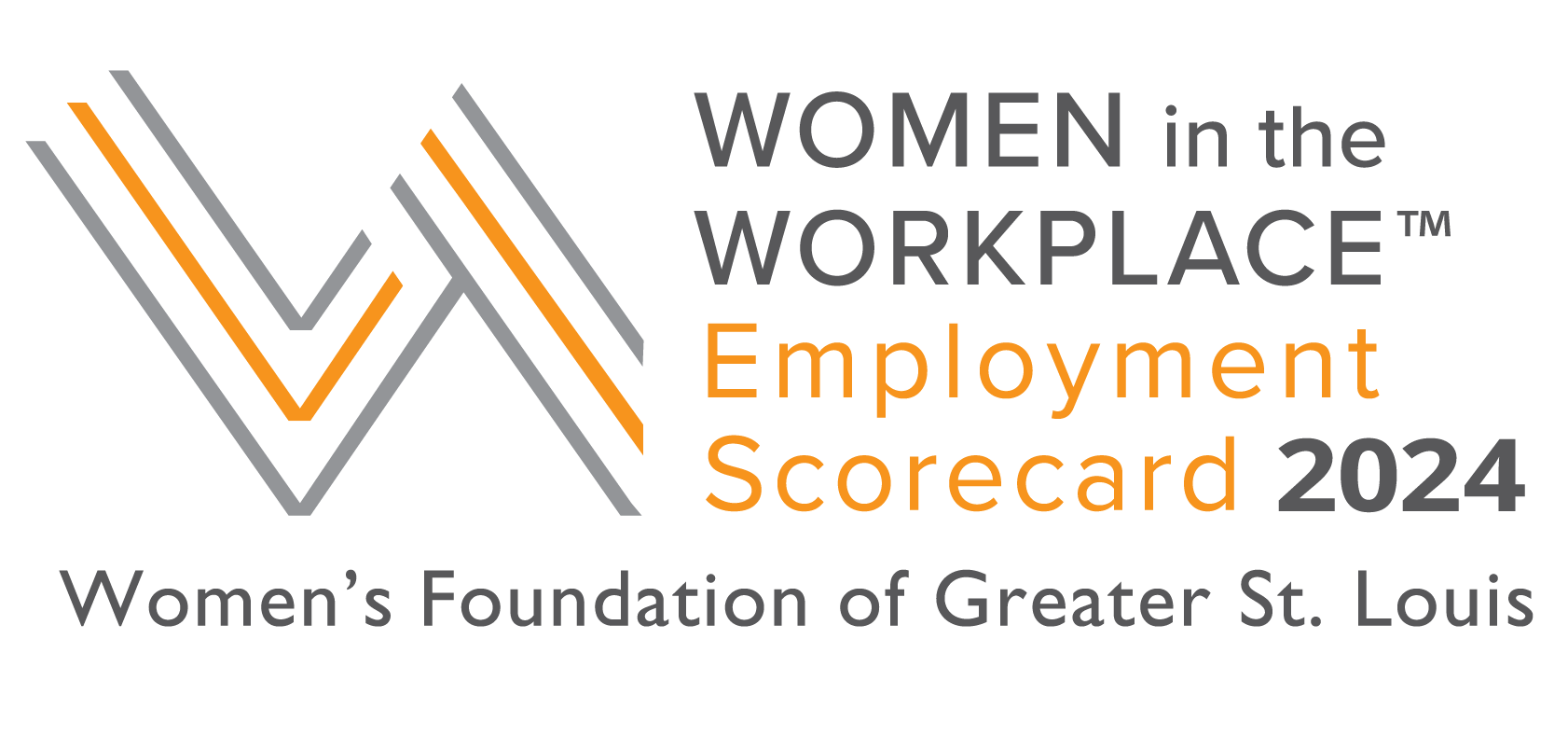 WFSTL	2024	GRANTEES
The Migrant and Immigrant Community Action Project

 IHELP

Missouri Women in Trades

National Council of Jewish Women Saint Louis
EMPOWER YOUR EXECUTIVE PRESENCE
Strategies for Emerging Leaders
When:
October 24, 2024
8:30 a.m. – 10:00 a.m.
Where:
Vue 17
1034 S. Brentwood Blvd.
17th Floor
Brentwood, MO 63117
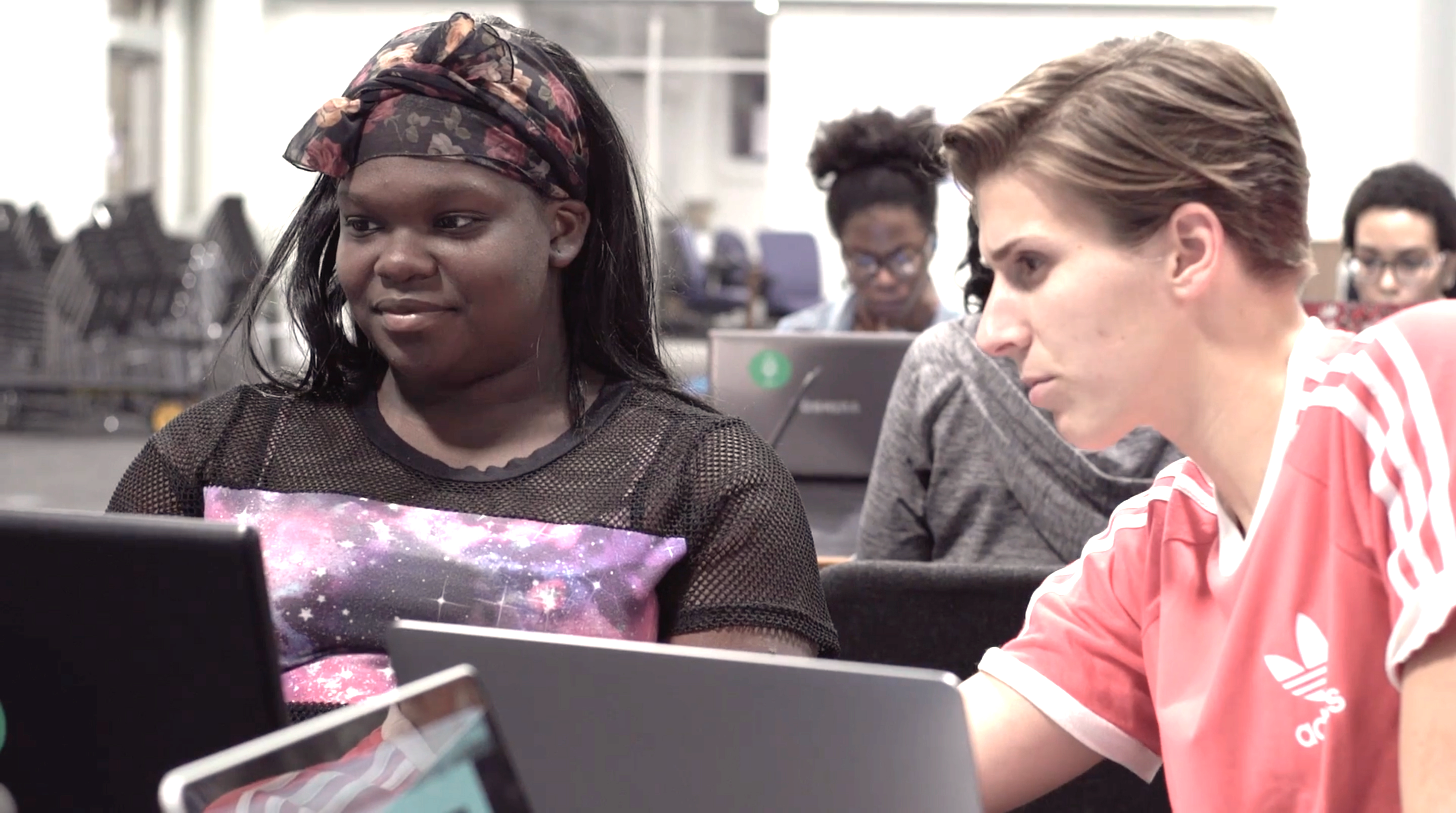 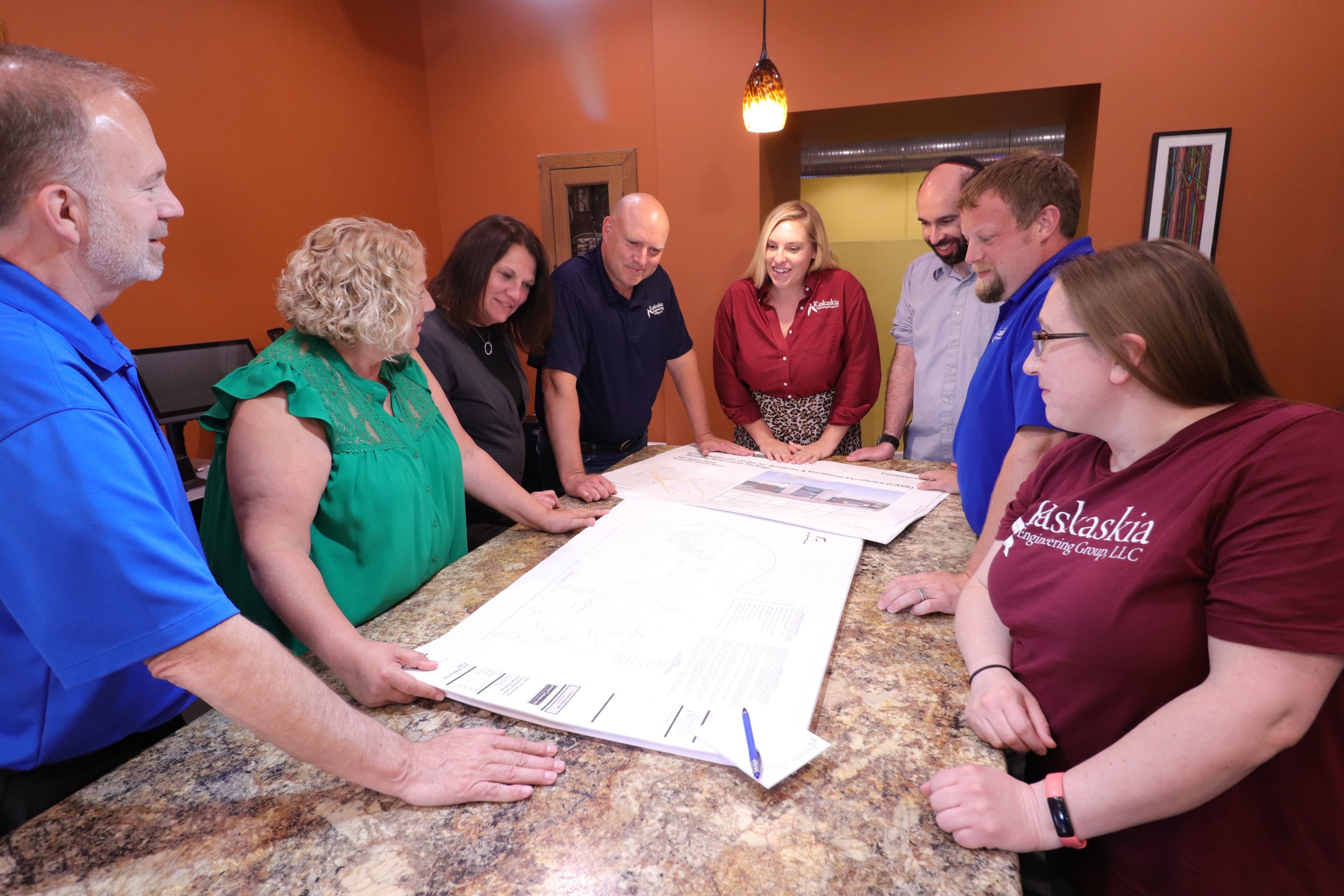 THANK	YOU!
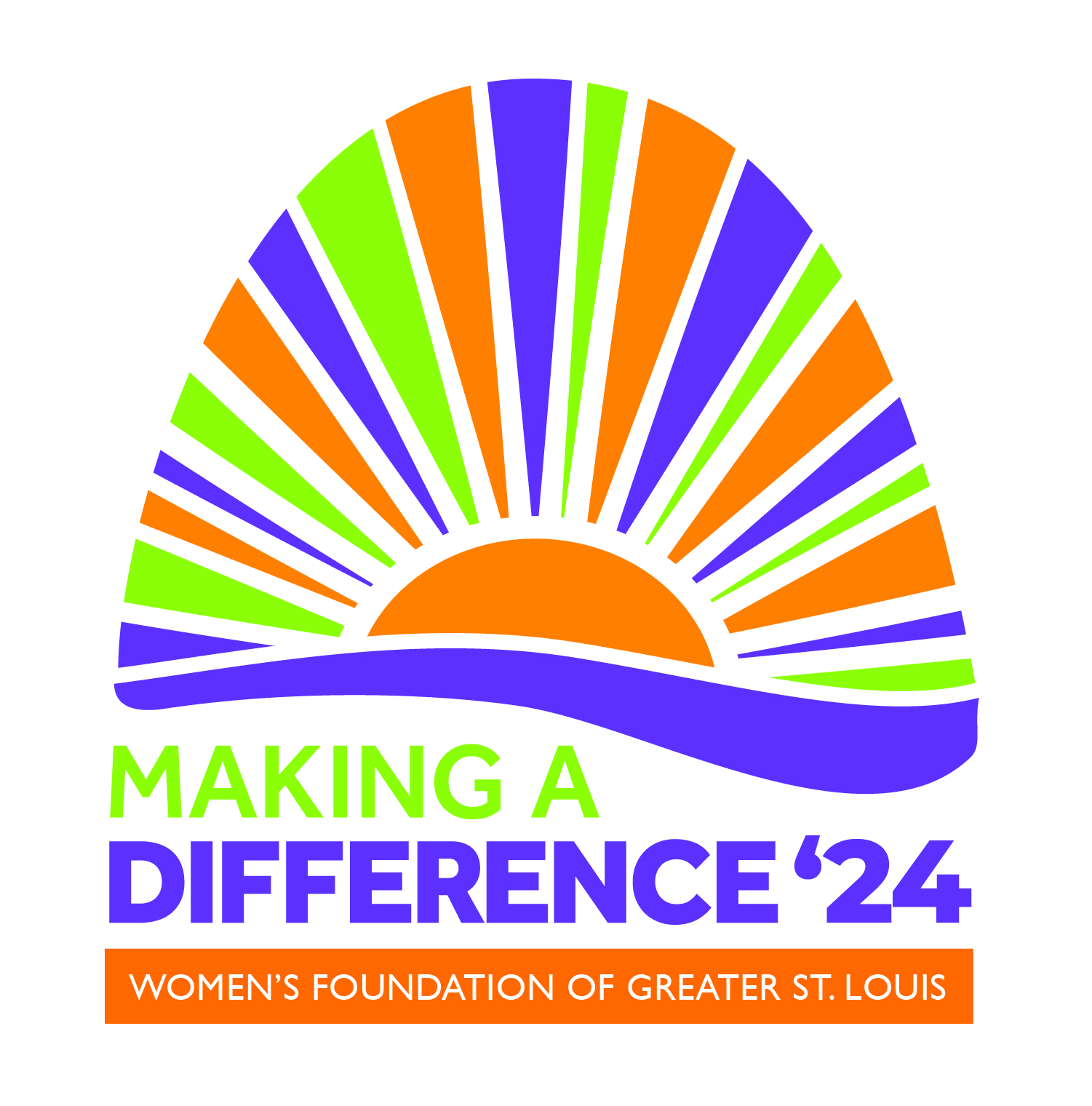